Nov. 12, 2019
You need:
Clean paper / pencil


Warm Up:
What do plant and animal cells have in common?  What is different?

I CAN: define protists and their characteristics.
Review
-Spontaneous Generation
-Cell theory (Schleiden, Schwann, Virchow)
-Cells – Robert Hooke
-”Animal-cules” – Anton van Leeuwenhoek
Compound Microscope
1. Eye Piece or Ocular – lens closest to the eye.
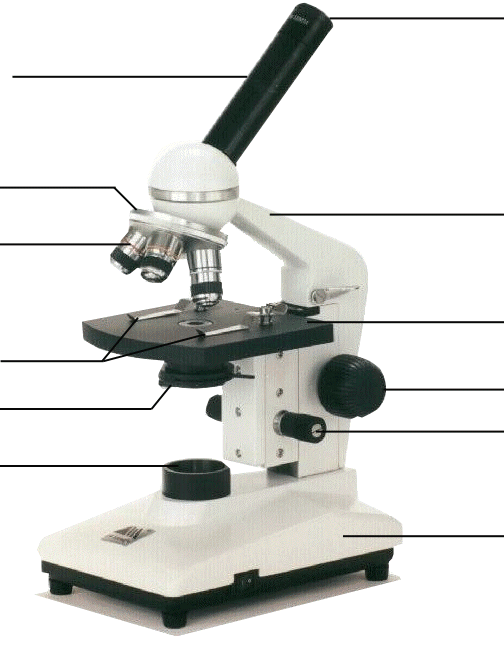 2. Body Tube – gives distance between eyepiece and objective.
3. Nose Piece – holds   the objectives.
4. Arm – holds the tube and lenses.
5. Objective lenses – 
lens closest to the slide.
6. Stage – platform for the slides.
7. Stage clips – 
Holds the slide in place.
8. Coarse Adjustment knob – 
Moves stage up/down (to focus).
9. Diaphragm / IRIS – 
     Controls the amount of light.
10. Fine Adjustment knob – 
      Moves stage up/down slightly
11. Light – 
Shines light through the slide, lens, tube.
12. Base – Holds up the entire microscope.
MRS. NERG-C
The list of characteristics something MUST have to be considered LIVING…!
Movement
Respiration
Sensory
Nutrients (6)
Excretion
Reproduction
Growth
Cells
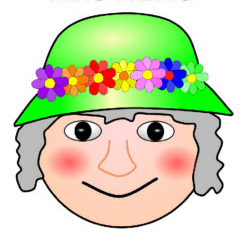 So if cells are helping to do so many different jobs (movement, respiration, etc)…are they all alike?
[Speaker Notes: We know that MRS NERGC isn’t a real person, but tells us what living things are constantly having to do…and one is they are made of cells.  So these cells must be helping to accomplish the tasks like movement, respiration, etc.]
CELLS
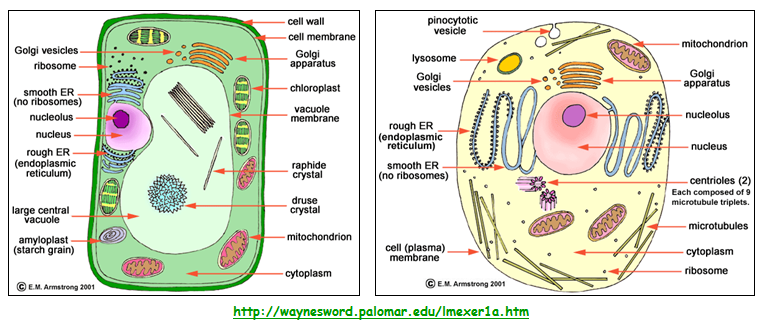 A
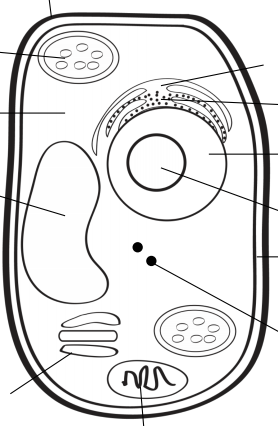 B
G
H
C
I
D
J
K
L
E
F
A
F
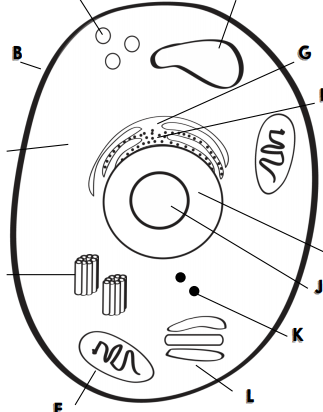 B
G
H
C
I
D
J
K
L
E
City jobs
Gate/wall around the city
City hall / government building
Mayor
City parks 
Building company
Power Plant (factory)
Waste management
Storage facility
Gate keeper / guard
Solar energy farm
Transportation dept.
Post office
Cells
PROKARYOTIC   and    EUKARYOTIC
Has organelles, but they are not membrane-bound (kinda messy)
Has organelles that  ARE membrane-bound (more neat and contained)
Bacteria
Plants
Protists
Animals
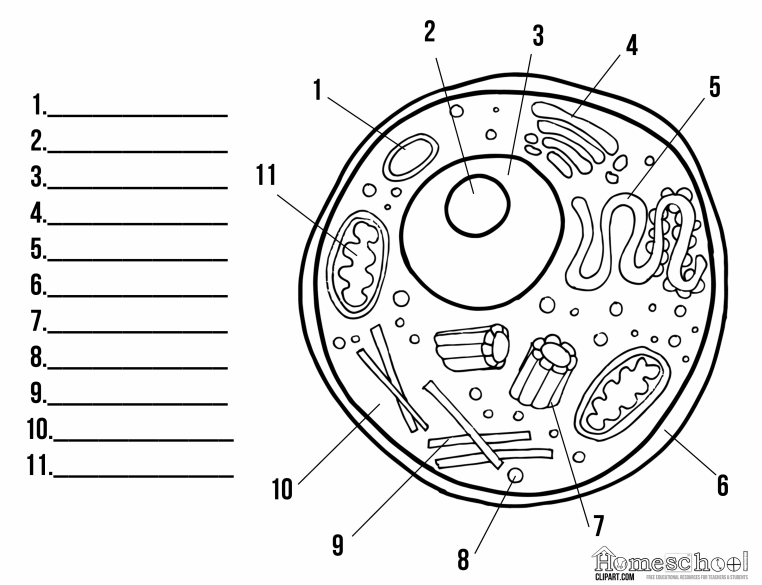 Freebie
Freebie
Freebie
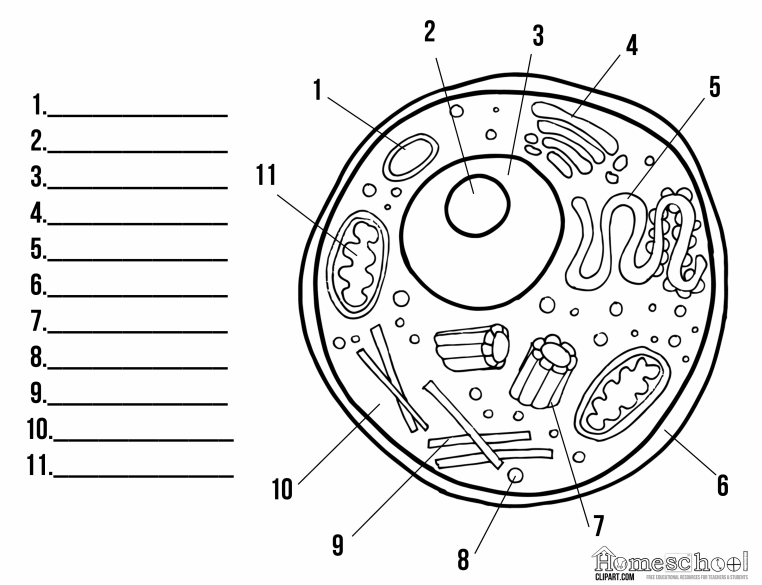 Lysosome
Freebie
Nucleus
Golgi body
Endoplasmic Reticulum
Cell membrane
Freebie
Ribosome
Freebie
Cytoplasm
Mitochondria
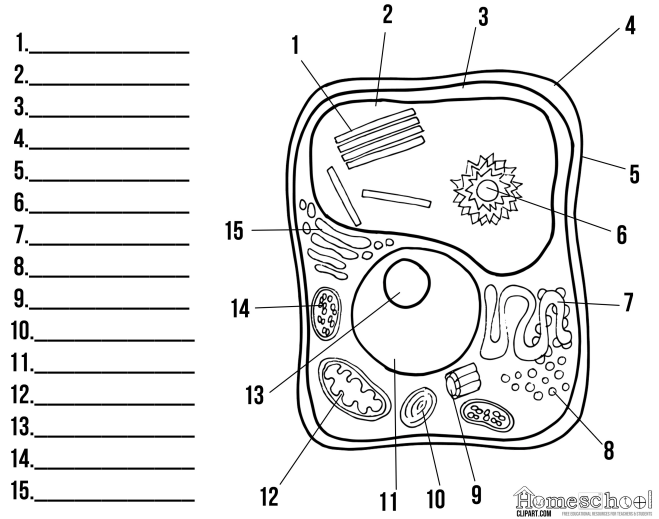 Freebie
Freebie
Freebie
Freebie
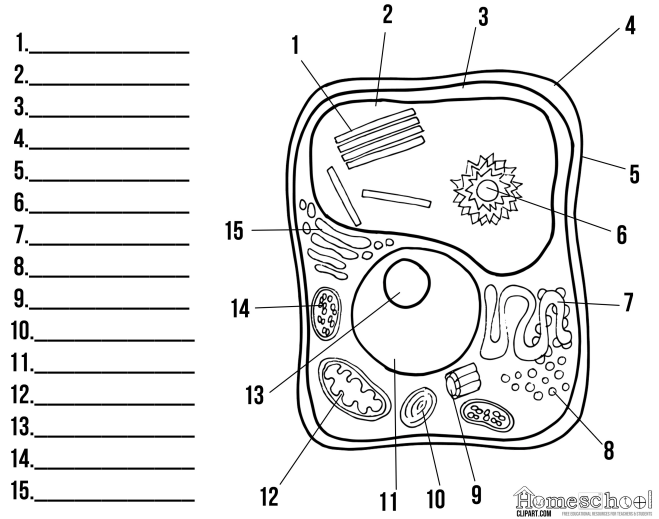 Freebie
Vacuole
Cytoplasm
Cell membrane
Cell wall
Freebie
Endoplasmic reticulum
Ribosomes
Freebie
Freebie
Nucleus
Mitochondria
Freebie
Chloroplast
Golgi body
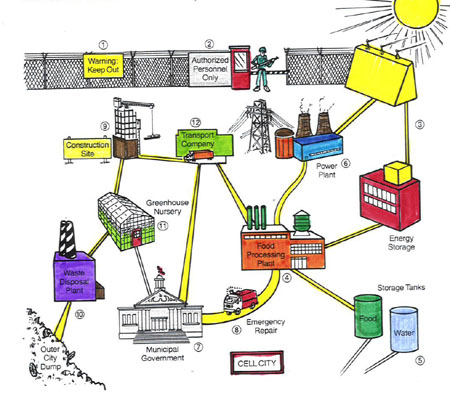 Cell membrane
Cell wall
Endoplasmic Reticulum
Ribosomes
Mitochondria
Cytoplasm
Chloroplast
Golgi body
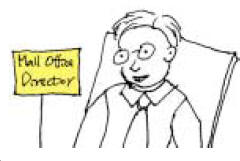 Post Office
Chromosomes
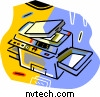 Lysosome
Nucleus
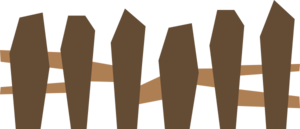 Vacuole
Nuclear membrane
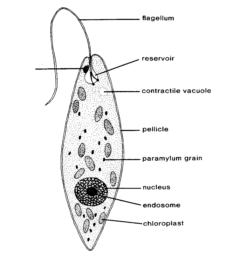 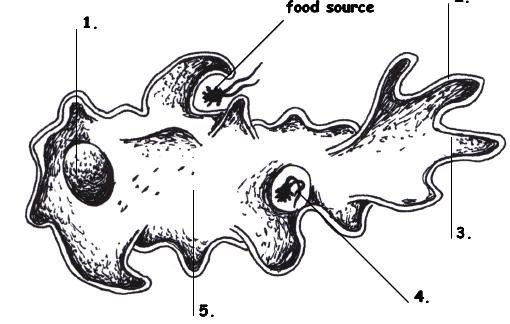 Protists…
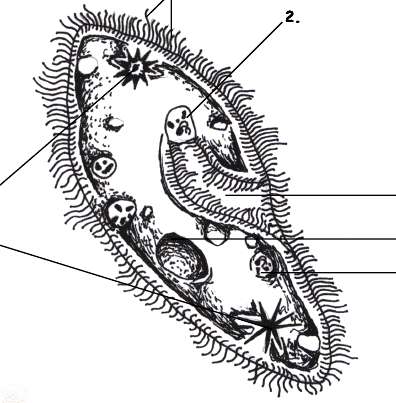 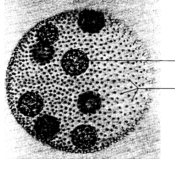 Euglena, Amoeba, 
Paramecium, and Volvox
Protists…Animal? Plant? Fungus?
Protists are a mix of organisms that don’t exactly fit into the animal, plant, or fungus kingdoms…and sort of fits into all of them!

Protists are __________________ - which means they have a nucleus and other membrane bound organelles.  The other category would be prokaryotic.  What are we?
eukaryotes
Protists
Uni-cellular
____________________ - one celled organisms.
Some have animal – like qualities (_____________ means “first animal” in Greek)
Some have plant-like qualities like _______________
Some are like fungi
Protozoa
Chlorophyll to use in photosynthesis
Protists – finding food
Those who can feed themselves with photosynthesis are called ________________
Those who must find food in the environment around them (or move to find food) are called ________________________.
Autotrophs
Heterotrophs
Google classroom
Log into the computer using  your normal school log in.
Go to the Carrington website and find “departments”
Find the Hornets team page.
Click on Ms.Garris’s science homework page (top right)
Use the links from Ms.Garris’s page only!
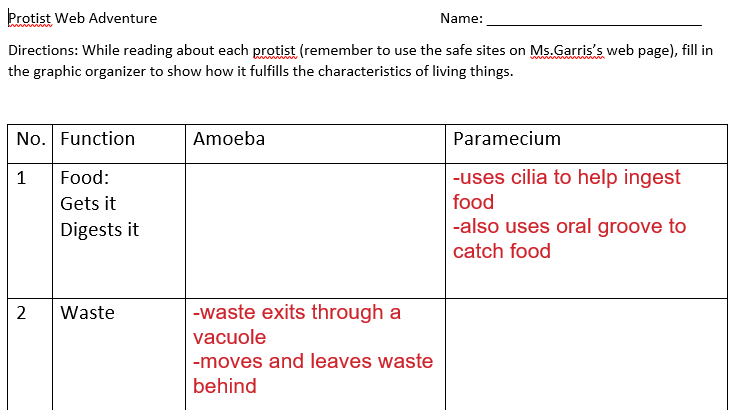 Protist Notes WS – 
Not the same as the
Protist Web Adventure.
Amoeba
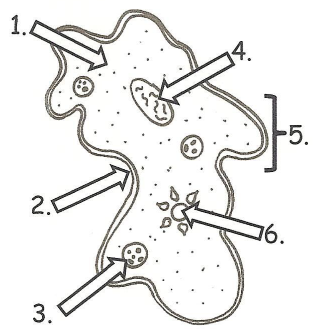 Protists - locomotion
Some use a fake foot that they ooze outward to move, its called a … __________________

One example is the _____________________
Pseudopod
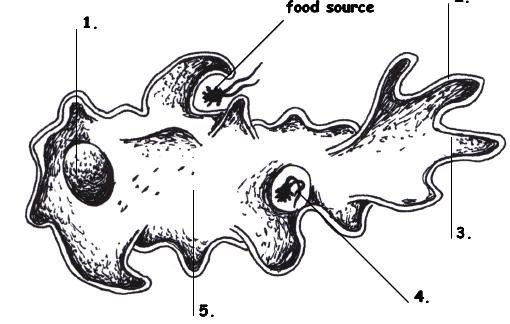 Amoeba
Amoeba
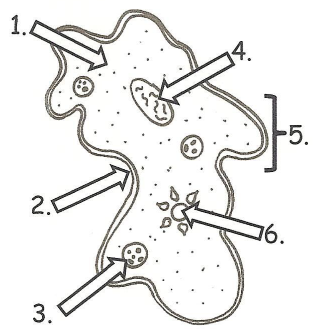 1. Cytoplasm
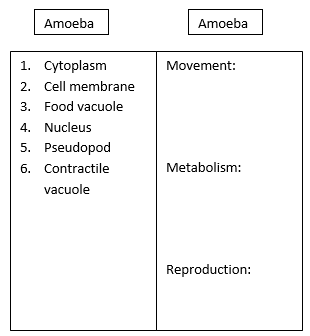 4. Nucleus
5. Pseudopod
2. Cell membrane
6. Contractile vacuole
3. Food vacuole
Locomotion:
Amoeba
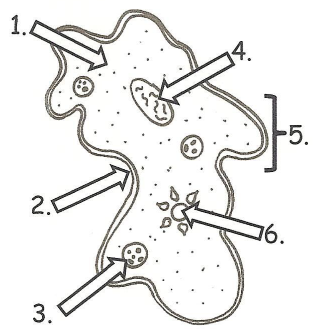 Reproduction:
Metabolism:
Paramecium
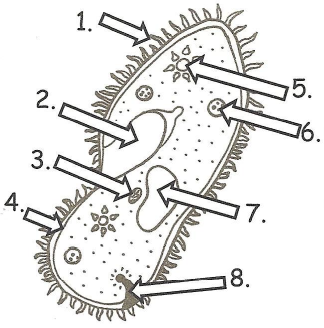 Protists - locomotion
Some have small, hair-like structures that come out of the membrane all over the organism… __________________

One example is the _____________________
Cilia
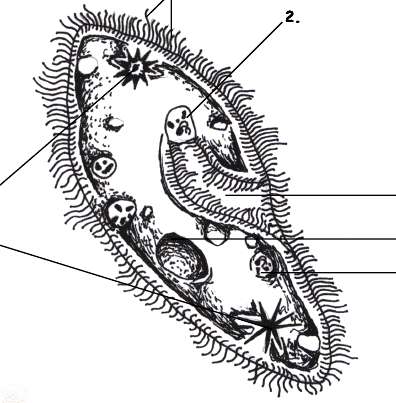 Paramecium
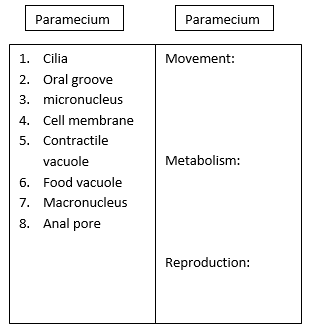 Paramecium
1. cilia
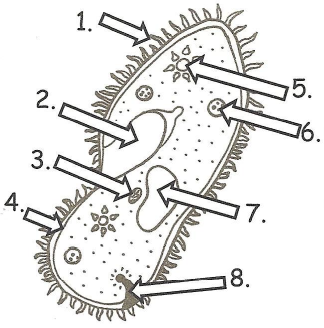 2. Oral groove
5. Contractile vacuole
3. micronucleus
6. Food vacuole
4. Cell membrane
7. Macronucleus
8. Anal pore
Locomotion:
Paramecium
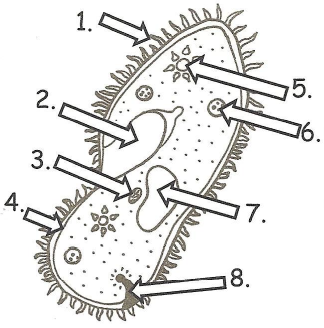 Reproduction:
Metabolism:
Euglena
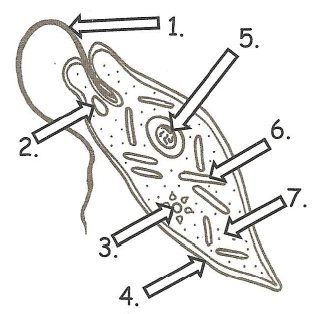 Protists - locomotion
Some use a whip-like tail known as a ____________________

One example of this is the __________________
Flagellum
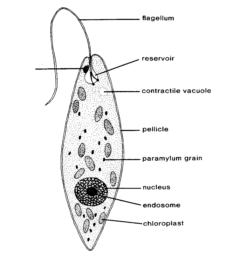 Euglena
Euglena
1. Flagella
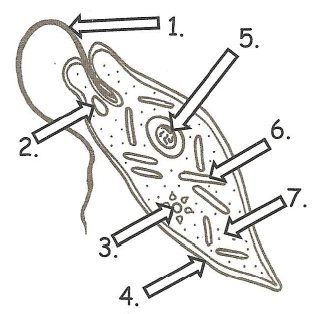 5. Nucleus
6. Chloroplast
2. Eye spot
7. Cytoplasm
3. Contractile vacuole
4. Cell membrane
Locomotion:
Euglena
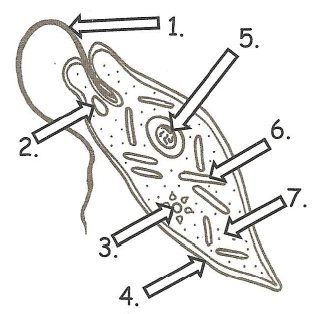 Reproduction:
Metabolism:
Volvox
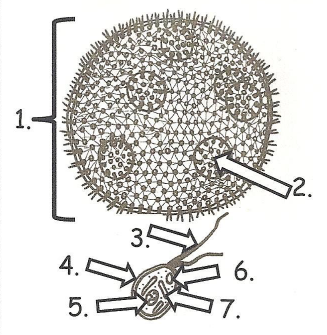 Protists - locomotion
Some work with each other – combining flagella and teamwork…

One example is the _____________________
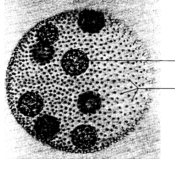 Volvox
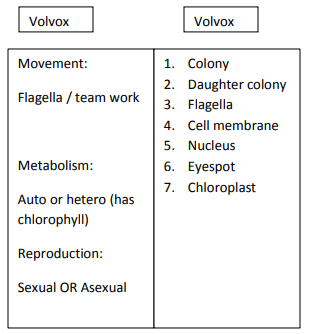 Volvox
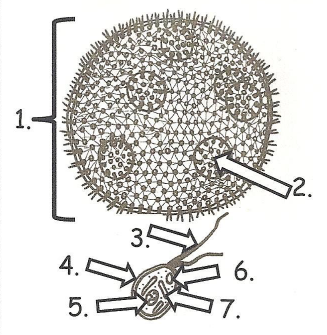 1. Colony
2. Daughter colony
3. Flagella
6. Eyespot
4. Cell membrane
7. Chloroplast
5. Nucleus
Locomotion:
Volvox
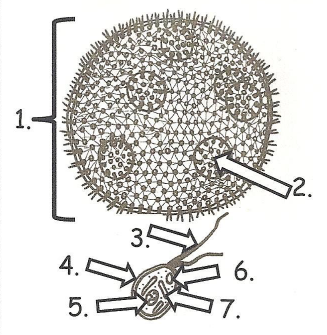 Reproduction:
Metabolism:
Amoeba
Some use a fake foot that they ooze outward to move, its called a … __________________
Single celled or ___________________
They must find food in the environment so they are ________________________________
They reproduce through _____________ which means they simply split into two cells.
Pseudopod
Uni-cellular
Heterotrophs
Fission
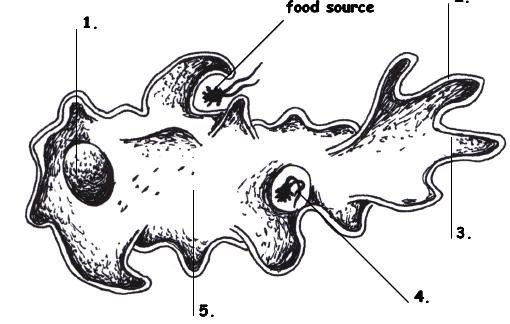 Amoeba Feeds! Youtube link
Paramecium
Some have small, hair-like structures that come out of the membrane all over the organism… __________________
Single-celled or ______________________
Collect food from the environment so they must be _____________________
Reproduce through ________________________
Cilia
Uni-cellular
Heterotrophs
Asexual means most often, but sexual reproduction is possible, too
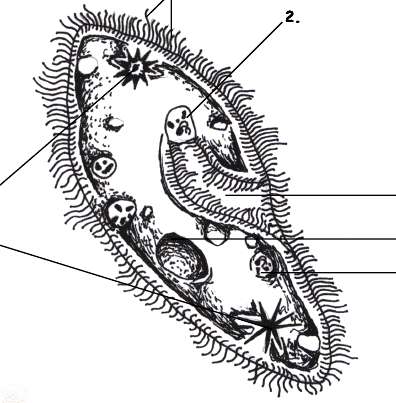 Amazing Microscopic HD Video!  Paramecium Feeding!
Euglena
Some use a whip-like tail known as a ____________________
Single celled or ______________________
Can either use photosynthesis OR collect food from the environment so a  ________________
Reproduces through _____________________
Flagellum
Uni-cellular
Heterotroph
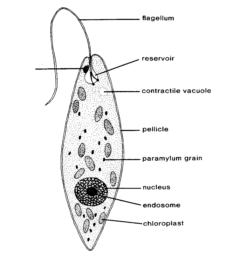 Fission
Euglena
EUGLENA
Volvox
Some work with each other – combining flagella and teamwork…
Volvox is actually many cells but each is an individual organism – they simply live together in a colony for the ease of life.
Contain chlorophyll so must be _______________ but can also collect NUTRIENTS from the environment so considered both ________________________________
Plant-like
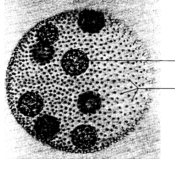 Auto and heterotroph
Volvox
Each of the cells have two flagella and they must coordinate them to cause motion for the entire colony.
They have a red “eye” spot that can help determine light.
They work together but seem to have poles (so they know forward and back.
The volvox colony will reproduce new cells through asexual reproduction, but also has the ability to go to sexual reproduction so two separate colonies would be needed.
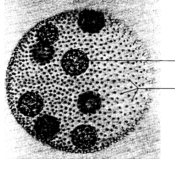 Volvox Dances!
All of our protists…Review at this site!
http://www.harcourtschool.com/activity/science_up_close/602/deploy/interface.html
Cell Membrane
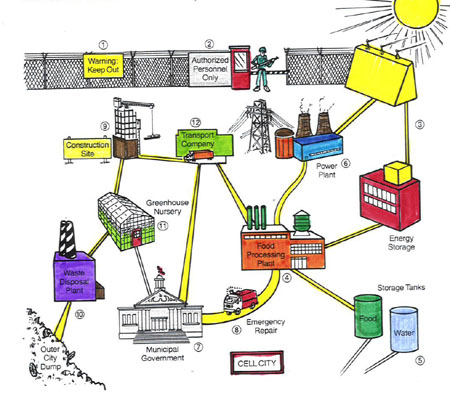 BOTH Plant and Animal Cells
Function: controls what substances enter and exit the cell
Analogy to City: City “Gate Keeper”
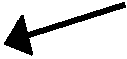 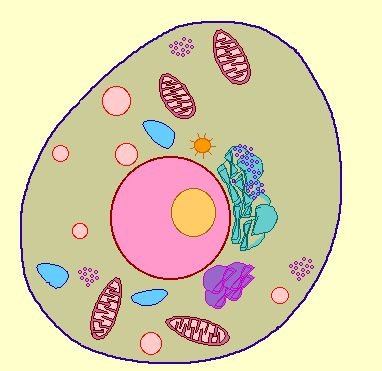 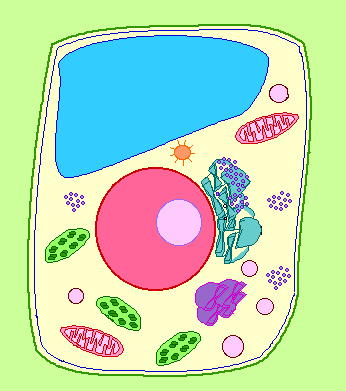 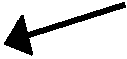 Cell Wall
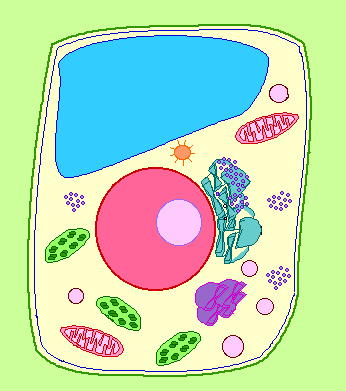 PLANT CELLS ONLY 
Function: surrounds plants to protect and support the cell
Analogy to City: City Border
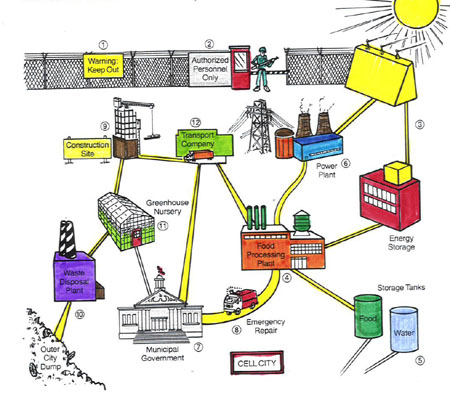 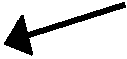 Nucleus
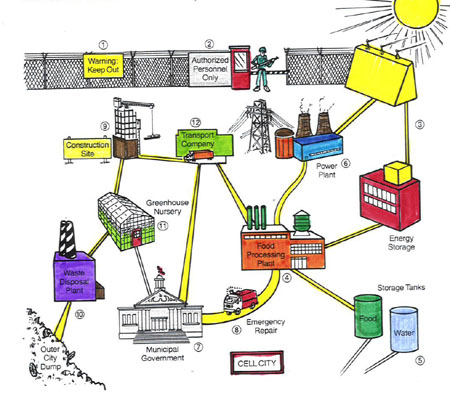 BOTH Plant and Animal Cells
Function: directs all the cells activities(brain of cell)
Analogy to City: City Hall
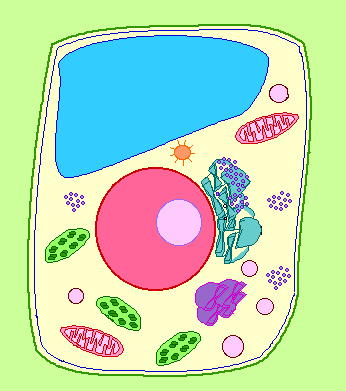 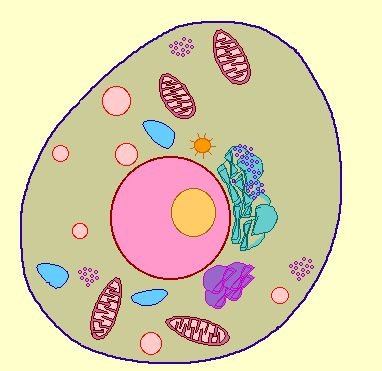 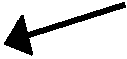 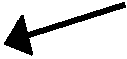 Nucleolus
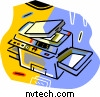 BOTH Plant and Animal Cells
Function: makes ribosomes inside the nucleus
Analogy to City: Copy Machine Inside City Hall
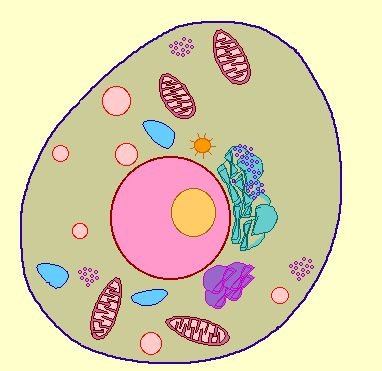 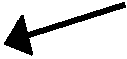 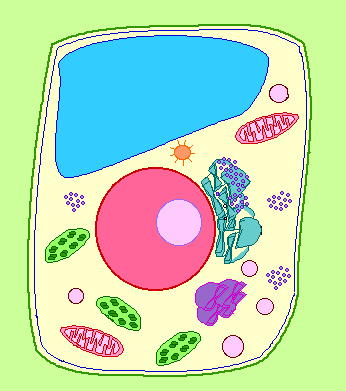 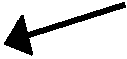 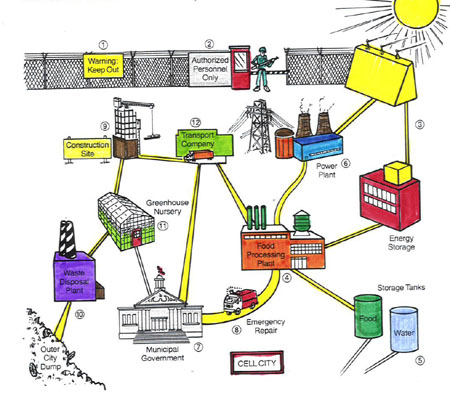 Nuclear Membrane
BOTH Plant and Animal Cells
Function: controls what enters and leaves the nucleus, protects
Analogy to City: gate around City Hall
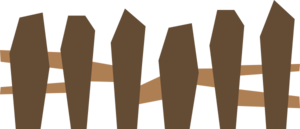 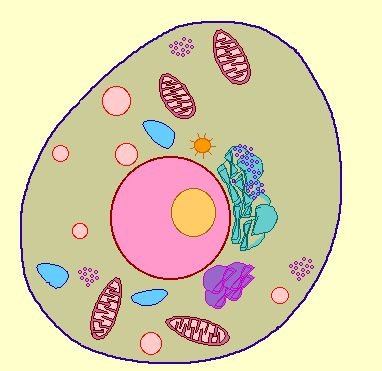 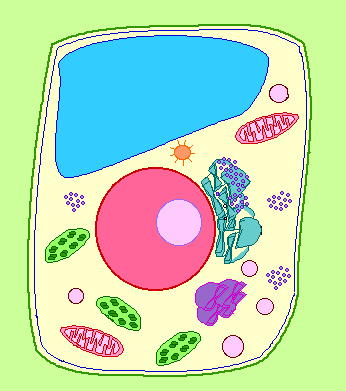 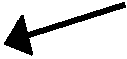 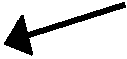 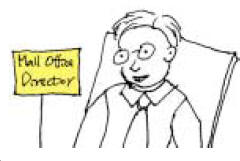 Chromosomes
BOTH Plant and Animal Cells
Function: contains the important blueprints of the cell or DNA
Analogy to City: City Mayor
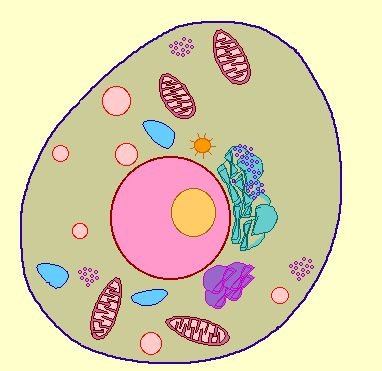 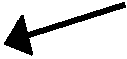 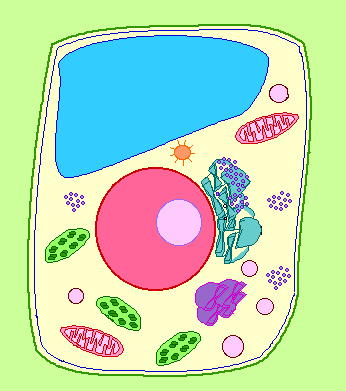 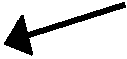 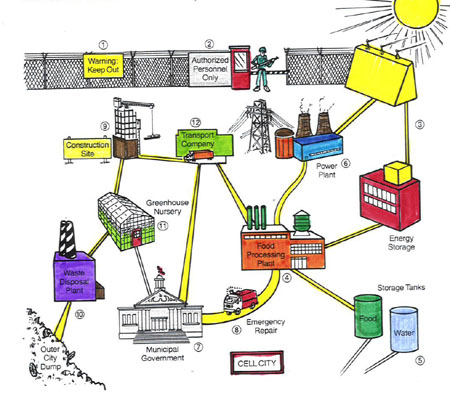 Vacuole
BOTH Plant and Animal Cells
Function: stores food, water, waste, and othermaterials
Analogy to City: Warehouses, Water Towers, etc.
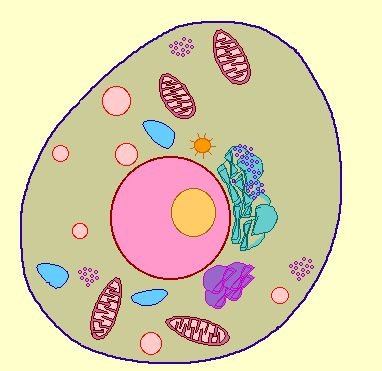 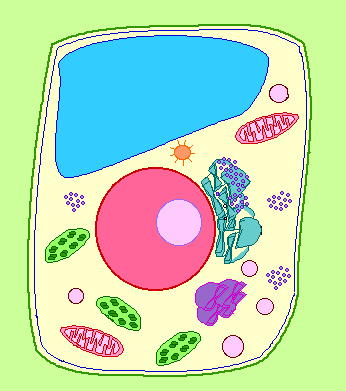 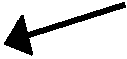 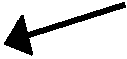 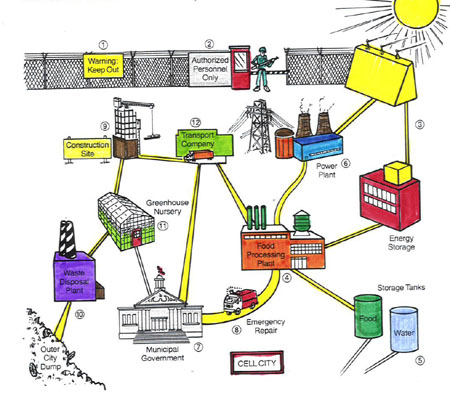 Chloroplast
PLANT CELLS ONLY
Function: captures energy from sunlight and produces food
Analogy to City: Solar Energy Plant
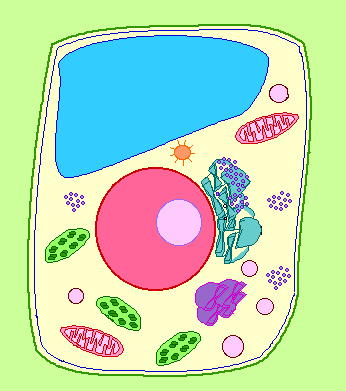 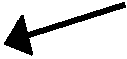 Endoplasmic Reticulum
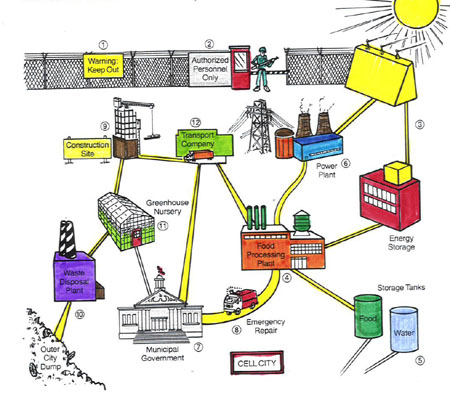 BOTH Plant and Animal Cells
Function: built proteins and move them throughout cell or out of cell(Smooth – no ribosomes, Rough – ribosomes)
Analogy to City: City Transportation Department
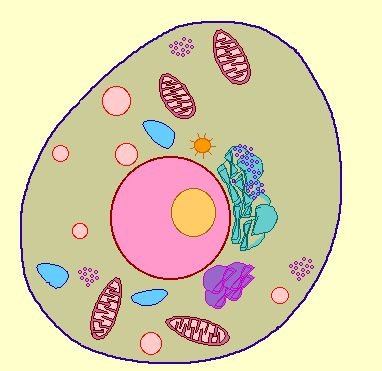 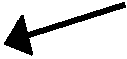 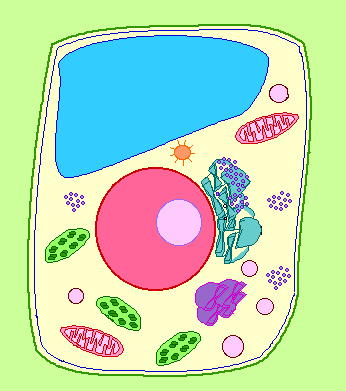 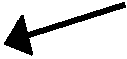 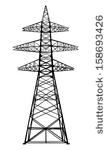 Cytoplasm
BOTH Plant and Animal Cells
Function: gel-like fluid between cell membrane and nucleus, allows other organelles to float freely through cell
Analogy to City: City Yards
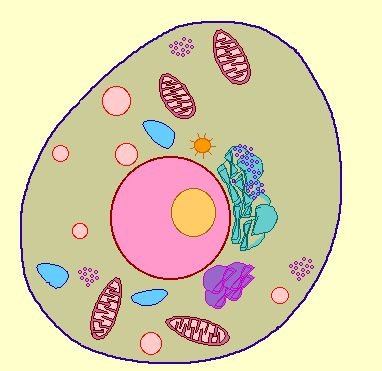 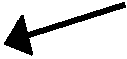 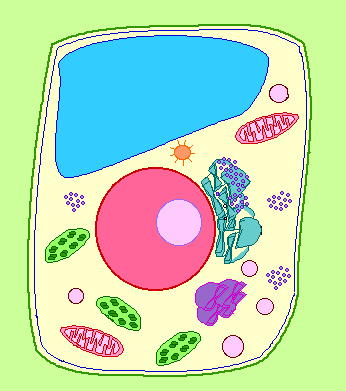 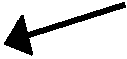 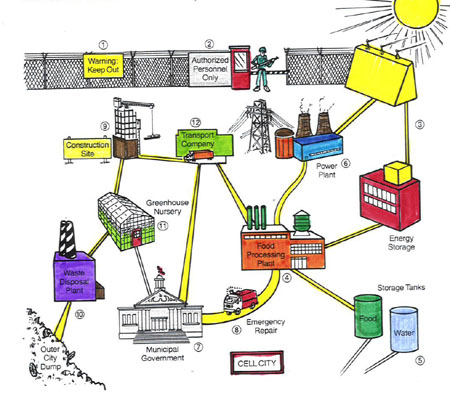 Ribosomes
BOTH Plant and Animal Cells
Function: produce proteins 
Analogy to City: Construction Company
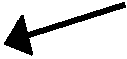 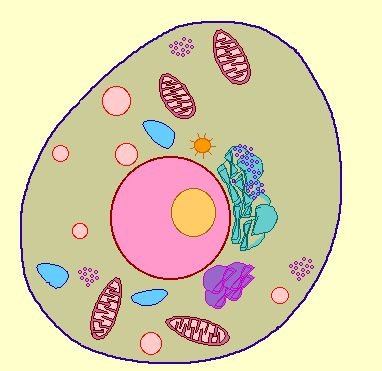 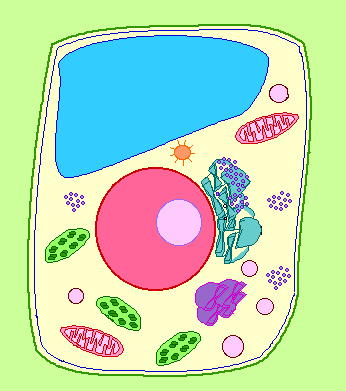 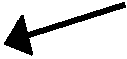 Lysosomes
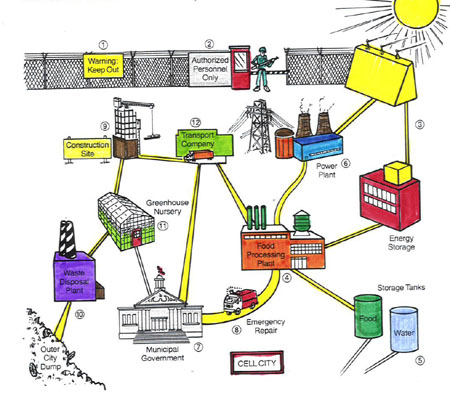 ANIMAL CELLS ONLY
Function: contain chemicals that break downfood particles and worn out cell parts
Analogy to City: Recycle or Waste Management Company
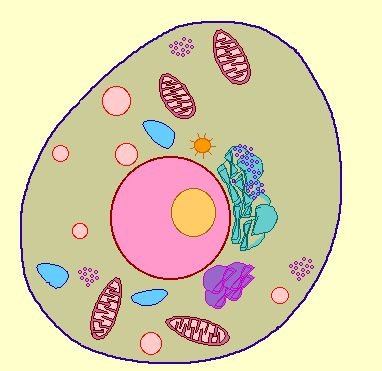 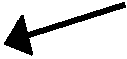 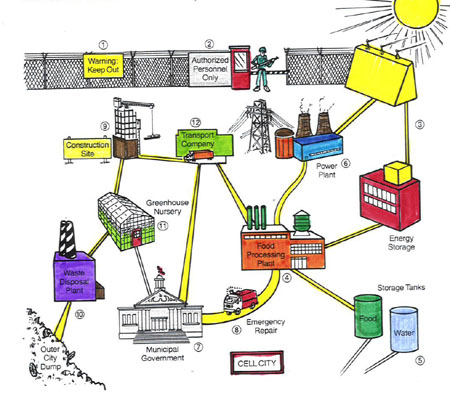 Mitochondria
BOTH Plant and Animal Cells
Function: rod-shaped organelle that produce energy (powerhouse)
Analogy to City: Energy Plant
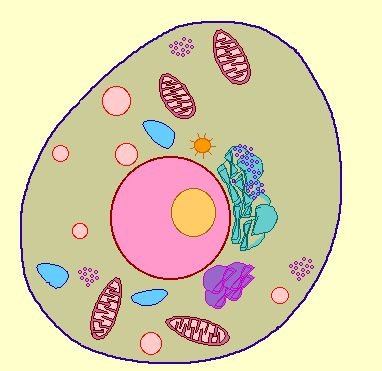 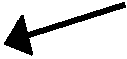 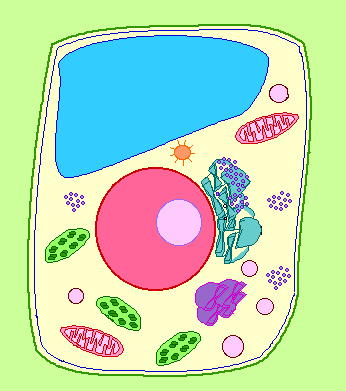 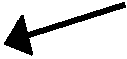 Golgi Body
BOTH Plant and Animal Cells
Function: receives materials from the endoplasmic reticulum and sends them to other parts of the cell
Analogy to City: Post Office
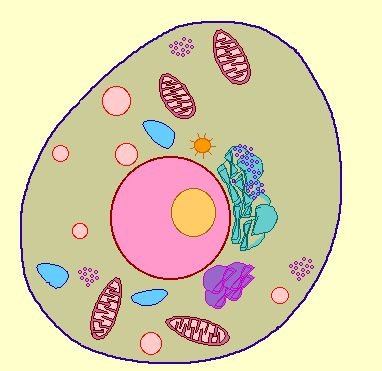 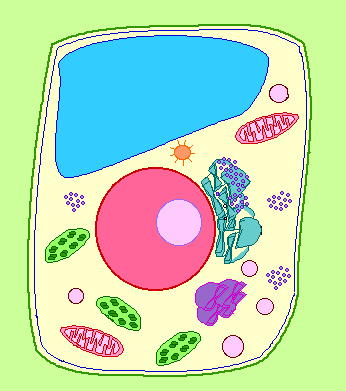 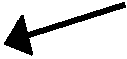 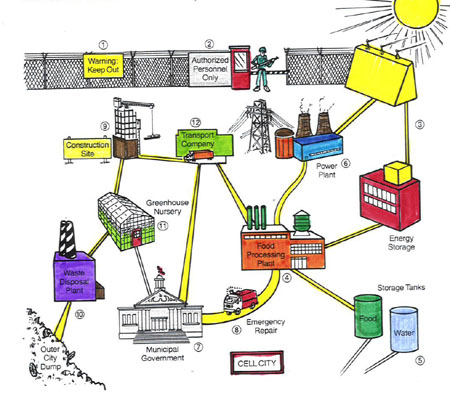 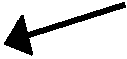 Post Office
The Whole City…
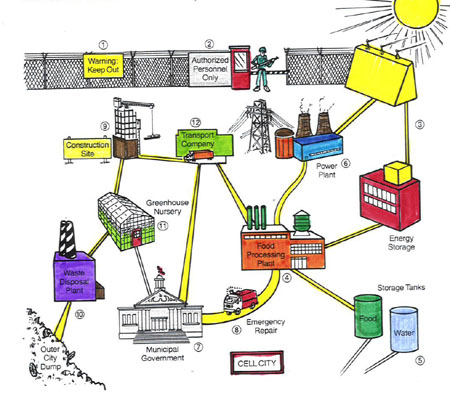 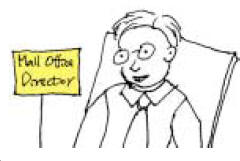 Post Office
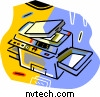 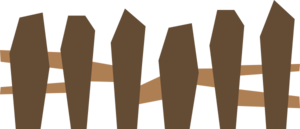 1. Choose the wrong statement from the following.
a) Mitochondria produces most of the energy for the cell.
b) Chloroplasts are “food producers.”
c) Cell wall controls the movements of materials into and out of the cell.
d) Nucleus regulates and controls all cell activities, acting as the “brain” of the cell.
2. Match the cell part to the nickname.
1) Cytoplasm
2) Nuclear membrane 
3) Vacuoles

a. Gate of the nucleus
b. Area of movement where cell parts move
c. Storage tanks
School analogy
Cut the doors/windows – just three sides.
Put the schoolhouse onto colorful paper and trace the box space.
Remove the schoolhouse and cut out the square place descriptions.
Determine where each square goes – and then glue!
Put schoolhouse over top and glue.
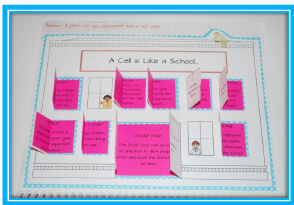 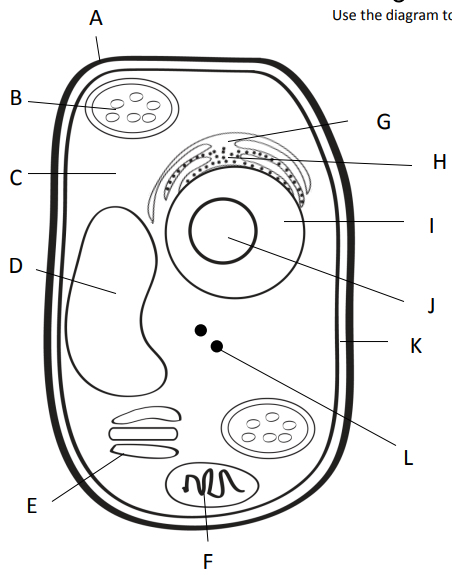 Outer most part of plant cell.
Makes food from sunlight
Road (smooth)
Road (rough)
Gel surrounding all
Controls cell
Storage
Copies ribosomes
Inner part of outer covering of plant cell.
Protein factory
Packaging plant
Power factory
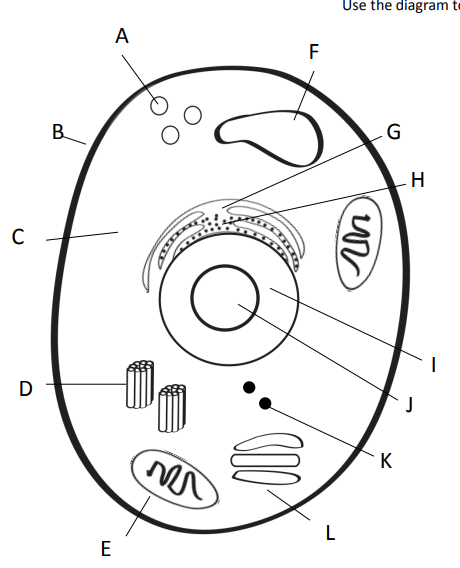 Clean up (pac-man)
Storage
Outer covering of an animal cell.
Road (smooth)
Road (rough)
Gel surrounding all
Controls cell
Copies ribosomes
Centrioles = help in cell division (reproduction)
Protein factory
Power factory
Packaging plant